in partnership with
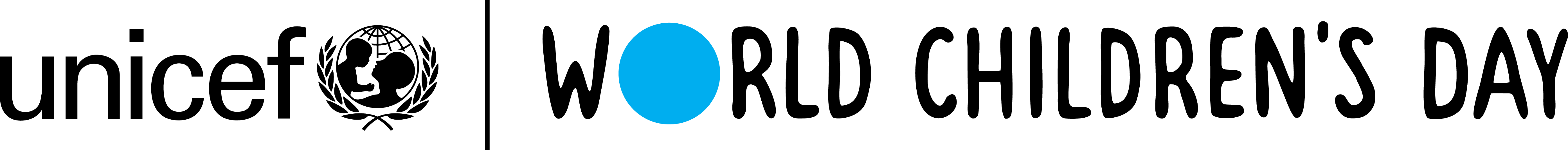 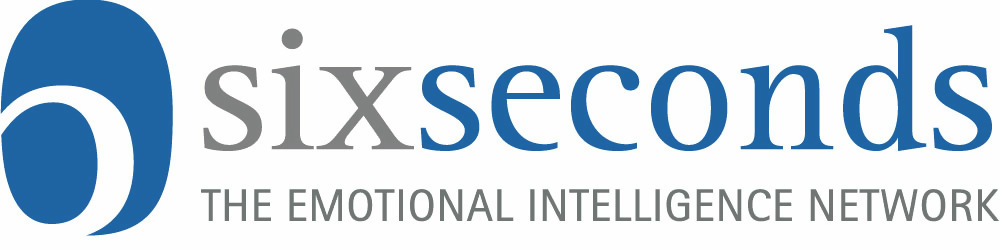 عنوان:
المجتمع المستدام
الهدف
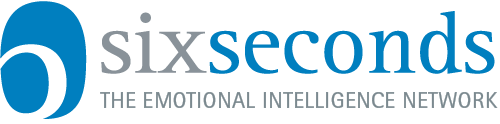 :
سيشعر المشاركون بالتفاؤل بإتجاه المجتمعات الممكنة في مستقبلهم. سيصبح لديهم صورة واضحة لنوع المجتمع الذي يريدون المساعدة في بنائه. سيغادرون شاعرين بالتمكين لإستعمال مخيلتهم و مشاعرهم لصنع مجتمعهم الخاص بهم.
الأدوات
مراسمملونةأوطباشيرملونة/ أوأقلامتحديدملونة
ورقةفارغة
أمثلة لمجتمعات مختلفة (اضغط للتحميل)
المقدمة
انظر إلى أنواع مختلفة من المجتمعات لإكتشاف المكونات الأساسية في المجتمع. ثم قم بالتعبير بإبداع عن أفكار للمجتمع المثالي المستدام الخاص بك
التعليمات
انظر بتمعّن إلى نشرة التوزيع الخاصة بك. ستريك صورًا لمجتمعات مختلفة. قم بكتابة قائمة بالأشياء التي تلاحظها في الصور, على سبيل المثال: الحدائق, المدارس, الأكل, الطاقة والحيوية, وطرق التنقّل.
بجانب كل نقطة قم بكتابة مشاعرك اتجاهها. على سبيل المثال: ما هي مشاعرك تجاه الحديقة؟ اتجاه مبنى معين؟
بعض المحتويات والمباني تستعمل طاقة وموارد تقلل من استدامة المجتمع (الإستدامة تعني أنها تستطيع البقاء لفترة طويلة بدون أذية). بعض المحتويات تقوم بإضافة موارد. تحدث مع شخص آخر عن أفكارك: كيف يمكن لهذه المحتويات التأثر في الإستمرارية.
الآن بعد رؤيتك لمجتمعات مختلفة. إذا استطعت على بناء مجتمعك المستدام المثالي, كيف سيكون شعورك في العيش هناك؟ ماهي المحتويات التي تريد أن تضيفها أو إزالتها من مجتمعك؟
خذ ورقة فارغة وارسم مجتمعك المستدام المثالي. المجتمع قد ترسمه من الصور التي رأيتها أو شيءً مختلفًا تمامًا. استعمل مخيلتك!
مناقشة
ماهيالمشاعرالتيقدتشعربهافيمجتمعكالمستدامالمثالي؟
ماهيالمحتوياتالتيستضيفهاأوتتخلّصمنهالتحقيقتلكالمشاعر؟
بعدرؤيةمجتمعاتالآخرينالمثالية, ماذاتريدأنتضيفأوتغيّرفيمجتمعك؟
الآنقمبالتفكيربمجتمعكالتيتعيشفيه. ماهوالتصرفالبسيطالذيتستطيعاتخاذهلتشعربـ “احساسالمجتمعالمثالي” فيمجتمعكالحقيقي؟
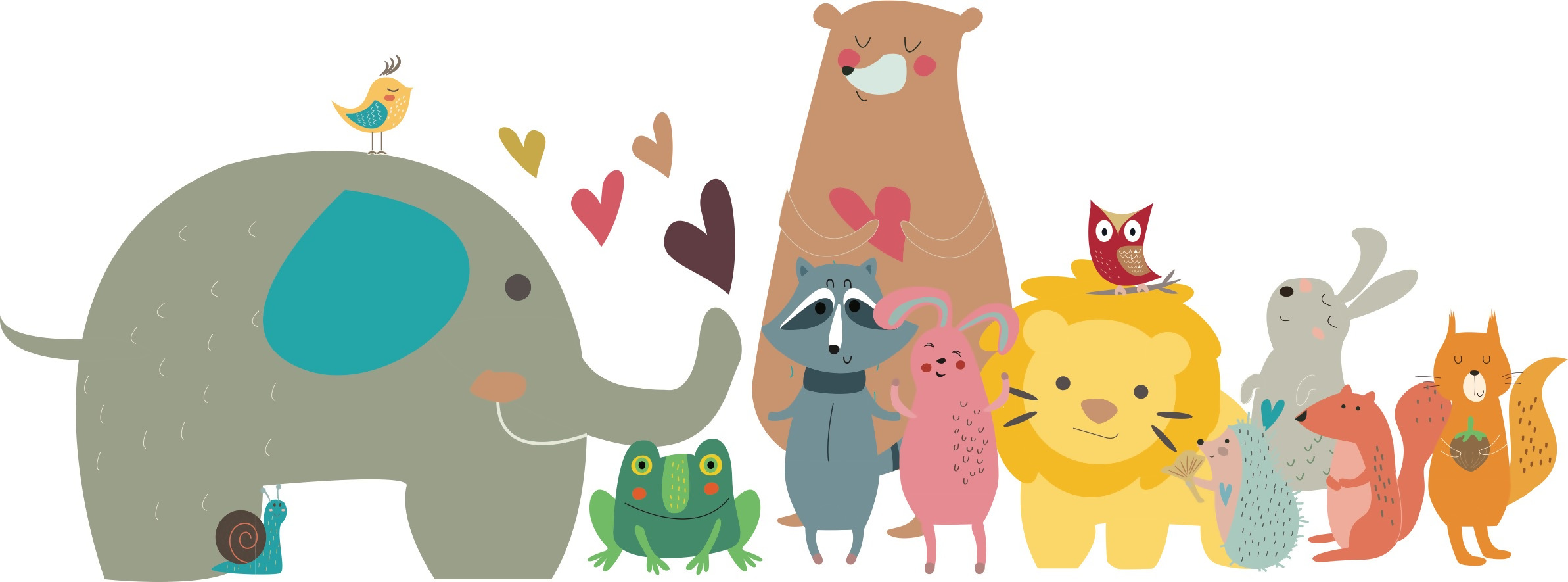 6sec.org/popup
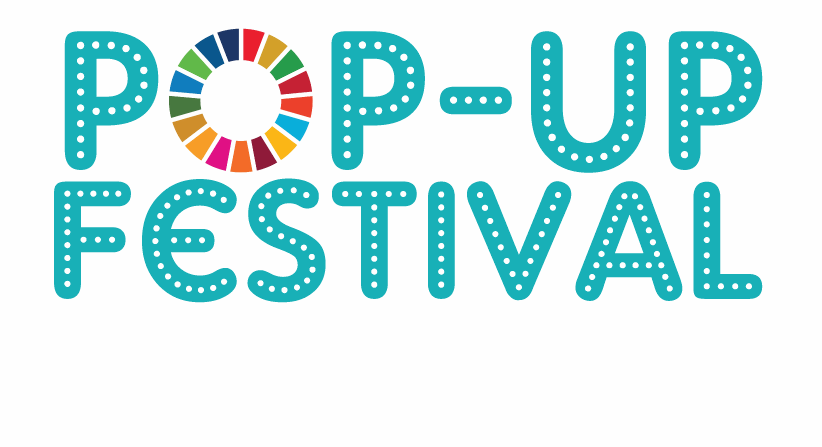